Evaluating the Effects of 
Gene Mutation on 
Arabidopsis thaliana

 CarolAnne Bekus, Dr. Erin Friedman
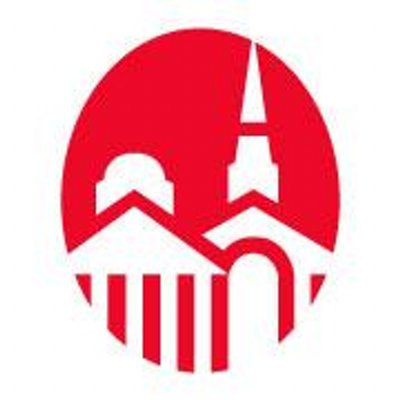 Arabidopsis thaliana: Model Organism
Simple genome
Easy maintenance and space-efficient
Short life-cycle (~6 weeks)
Applicable similarities                                 with other plants
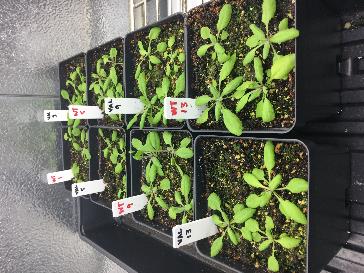 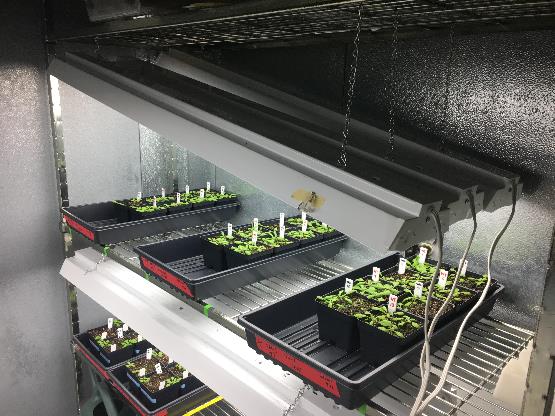 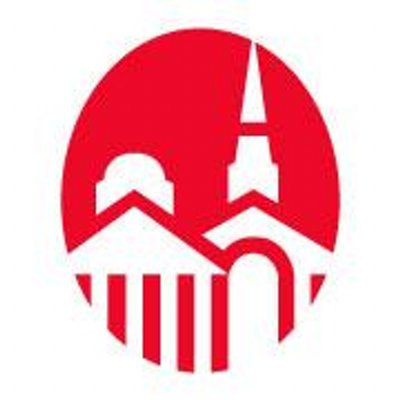 [Speaker Notes: Any Questions?]
Importance of Seed Oil Production
Oil seed crops for biodiesel production
Soy beans
Rapeseed and Canola

Biodiesel over Petroleum
Increase fuel efficiency
Environmental factors
Easier production/renewable energy
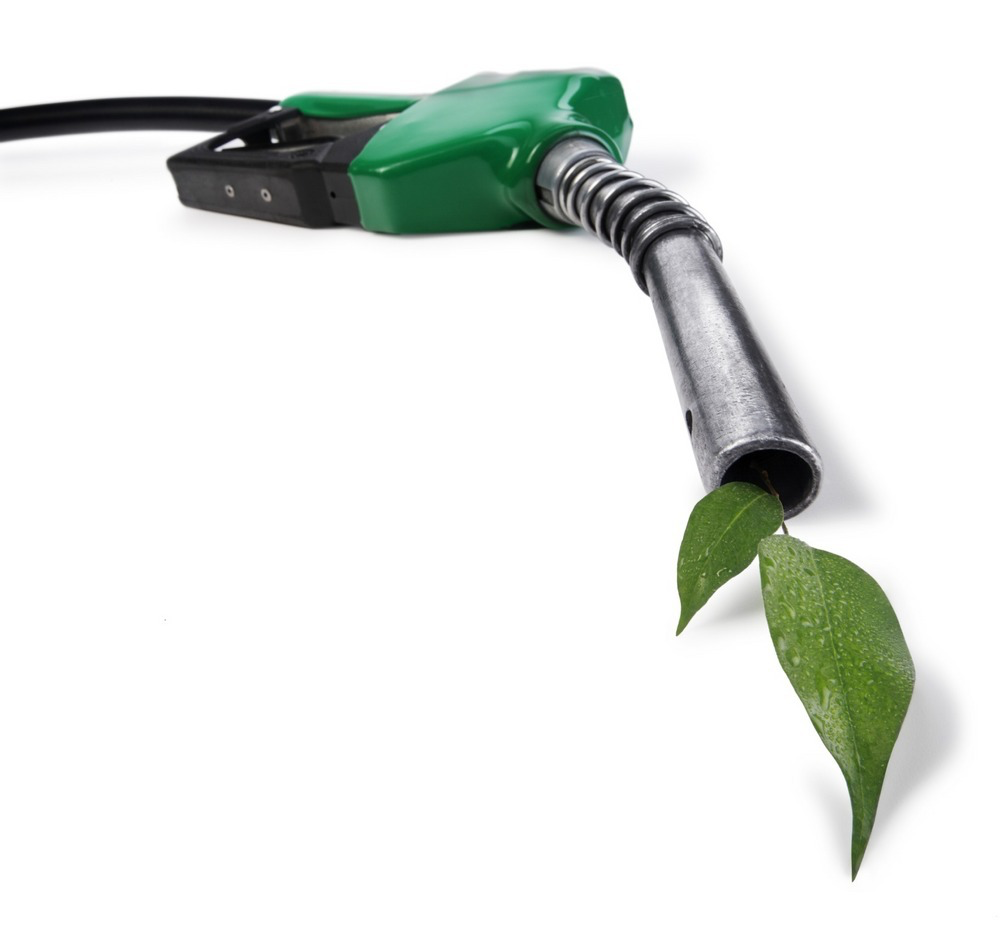 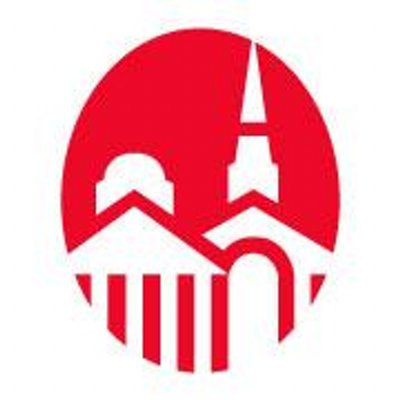 [Speaker Notes: http://articles.extension.org/pages/28006/oilseed-crops-for-biodiesel-production#Oilseed%20Crops%20for%20Biodiesel%20Production]
val1 and bZIP Gene
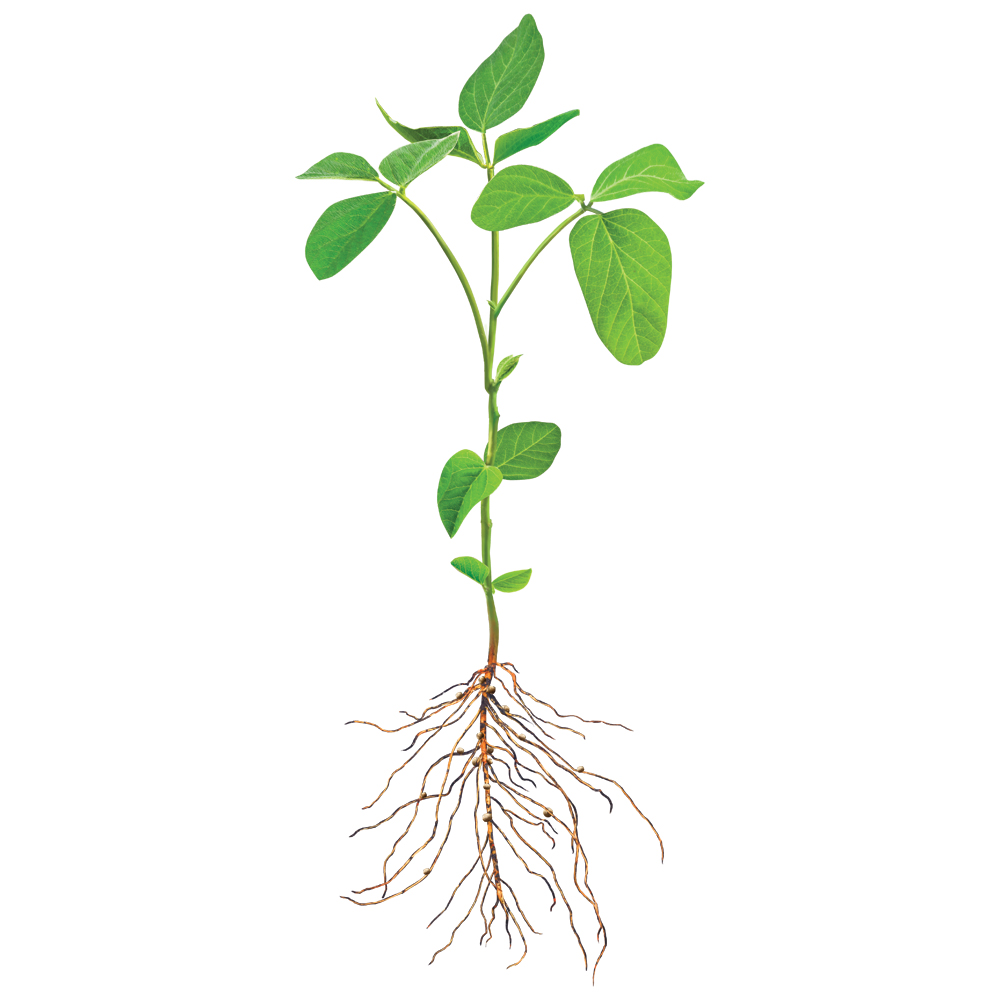 Both genes:
Transcription regulators
bZIP67 and VPI/AB13-like 1
Similar in main food source plants 
Soybean, Rapeseed, Sunflower, Maize, etc. 

Mutant:
Increased seed storage proteins
Reduced oil production in seeds
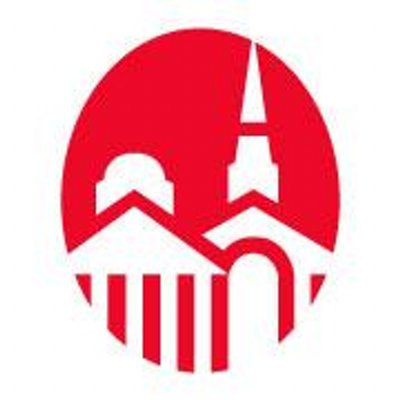 [Speaker Notes: Function: increase seed oil production but what other does it do to harm the development 
Mutation:
Two different genes, two different pathways
Study in parallel to see other developmental processes they control
Don’t want to alter one outcome to then get other negative outcomes with it
Transcriptional regulators:
Alter the amount of proportions of seed storage proteins or oils when developing seeds
When mutate one or the other you get excess 
Even though it makes more]
Growth Conditions
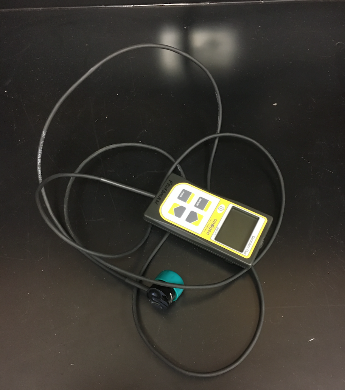 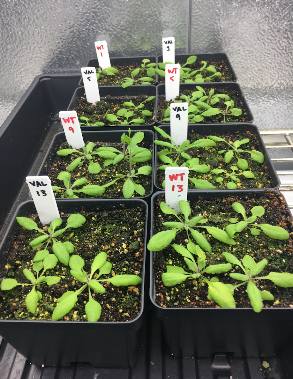 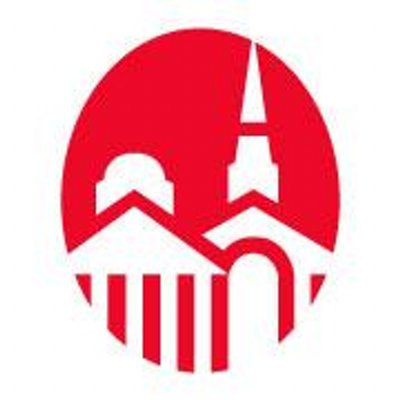 [Speaker Notes: Any Questions?]
Stages of the Life Cycle: Bolting
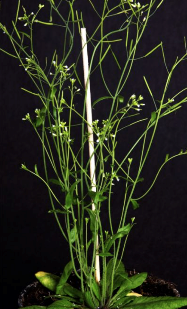 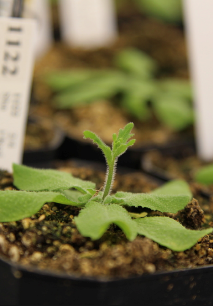 Why look at the time the plants bolt?
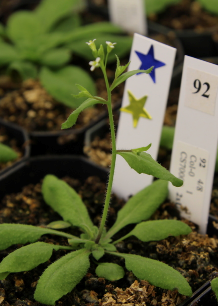 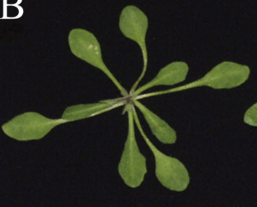 Stage 1.08
Bolt
Stage 6.0
Stage 8.0
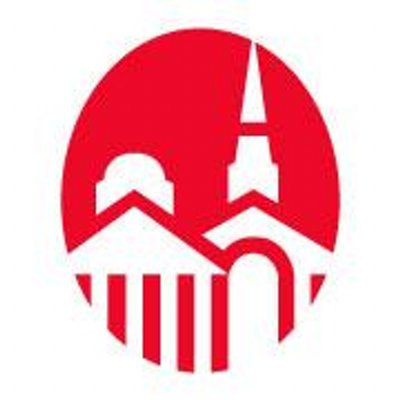 [Speaker Notes: 1.08 8 leaf-rosettes
Bolt
6.0  flower emergence
8.0  silique ripening

Eve]
val1
Figure 1: Stages of growth between mutant and wild type. This graph looks at stages when there are 8-leaf rosettes (1.08), emergence of bolt, flower emergence (6.0), and silique ripening.
[Speaker Notes: Change origin to day 15]
val1
Figure 2: Comparison of the average number of days to bolt for both WT and val1. Data was taken from 72 samples per genotype over 2 trials of the same experiment.
[Speaker Notes: Any Questions?]
Week 5
Week 6
val1
val1
Figure 3a. The average number of reproductive parts (flowers and siliques) under light of 73 PPF after 5 weeks for 20 specimens of val1 and WT. Error bars represent standard error.
Figure 3b. The average number of reproductive parts (flowers and siliques) under light of 73 PPF after 6 weeks for 20 specimens of val1 and WT. Error bars represent standard error.
[Speaker Notes: Note 5 weeks and 6 weeks on the graph]
bZIP
Figure 4: Stages of growth for mutant and wild type plants. This graph looks at stages when there are 8-leaf rosettes (1.08), emergence of bolt, anthesis (6.0), and silique ripening (8.0) for 20 specimen of each phenotype.
[Speaker Notes: Any Questions?]
bZIP
Figure 5: Comparison of the average number of days to bolt for both WT and BZIP. Data was taken from 20 samples per treatment. Error bars signify standard error.
[Speaker Notes: Any Questions?]
Week 5
Week 6
bZIP
bZIP
Figure 6a. The average number of reproductive parts (flowers and siliques) under light of 73 PPF after 5 weeks for 20 specimens of bZIP and WT. Error bars represent standard error.
Figure 6b. The average number of reproductive parts (flowers and siliques) under light of 73 PPF after 6 weeks for 20 specimens of bZIP and WT. Error bars represent standard error.
[Speaker Notes: Any Questions?]
Results
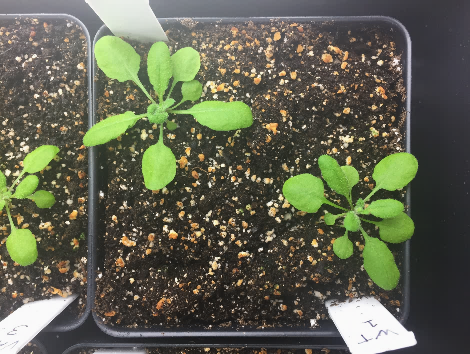 Mutants longer to bolt and reach                        each developmental stage

Significantly lower reproductive                        parts at week 5

Gap closes at between WT and mutant at week 6

val1 and bZIP have similar phenotypes
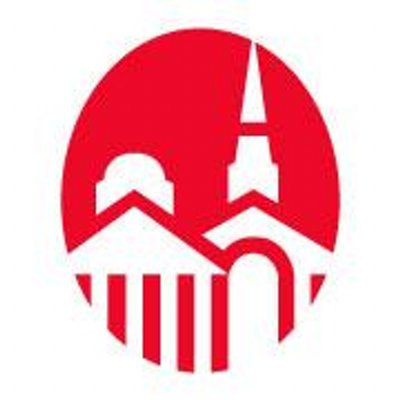 [Speaker Notes: Any Questions?]
Conclusion
Fewer number of structures that make the oil are emerging later.

Less reproductive parts ≠ necessarily mean    less seeds

How do we optimize the plant?
Pathways may react differently to other stresses
Light intensities, drought conditions, etc
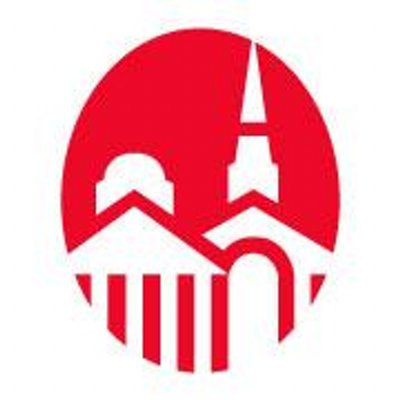 [Speaker Notes: Any Questions?]
References
Boyes, D., Zayed, A., Ascenzi, R., McCaskill, A.J., Hoffman, N., Davis, K., and Gorlach, 	J. (2001).  Growth stage-based phenotypic analysis of Arabidopsis: a model 	for high throughput functional genomics in plants. The Plant Cell. 13, 1499-	1500. 
Jakoby, M., Weisshaar, B., Dröge-Laser, W., Vicente-Carbajosa, J., Tiedemann, J., Kroj, 	T., & Parcy, F. (2002). bZIP transcription factors in Arabidopsis. Trends in 	plant science. 7(3), 106-111.
Sharma, N., Bender, Y., Boyle, K., and Robert, P. R. (2013). High-level expression of 	sugar inducible gene2 (HSI2) is a negative regulator of drought stress 	tolerance 	in Arabidopsis. BMC plant biology. 13, 170. 
Shewry, P.R., Napier, J.A., Tatham, A.S., (1995) Seed storage proteins: structures and 	biosynthesis. The Plant Cell. 7, 945-956
Suzuki, M., Wang, H.H., and McCarty, D.R. (2007) Repression of the LEAFY 	COTYLEDON 1/B3 regulatory network in plant embryo development by 	VP1/ABSCISIC ACID INTENSITIVE 3-LIKE B3 genes. Plant physiology. 143, 	902-911.
The Arabidopsis Information Resource. 2016. About Arabidopsis. Phoenix 	Bioinformatics. Available from: 	https://www.arabidopsis.org/portals/education/aboutarabidopsis.jsp#sum
Collakova, E. High-level sugar inducible 2 (HSI2) or VPI/ABI3-like (VAL 1)                        	(AT2G30470). n.d. VA: Virginia Tech.
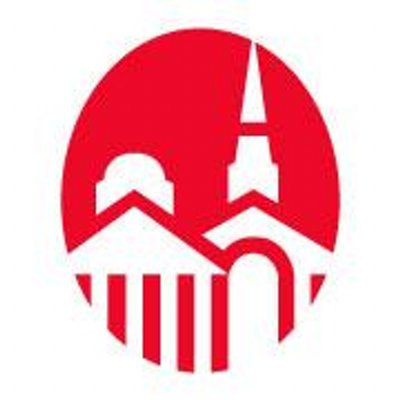 [Speaker Notes: Any Questions?]
Questions?
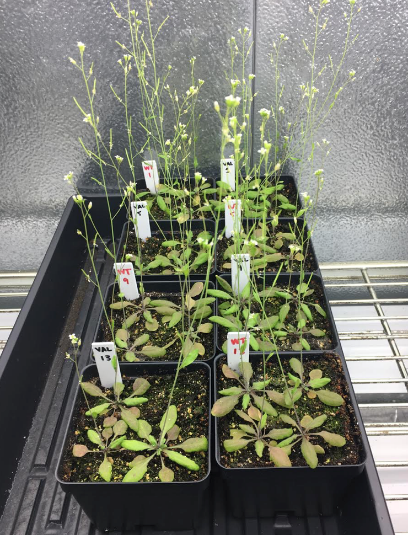 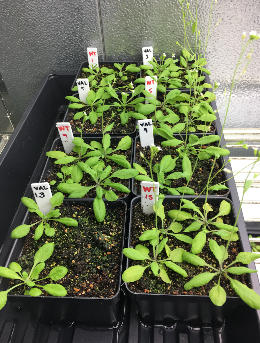 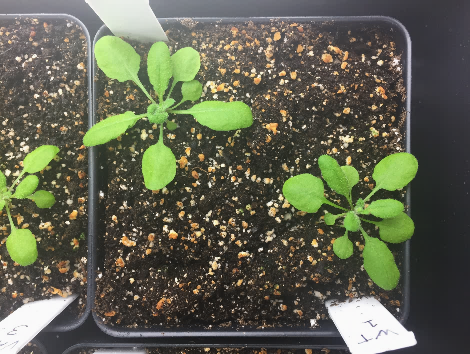 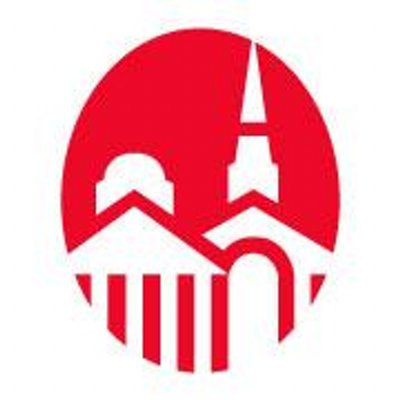 [Speaker Notes: Any Questions?]